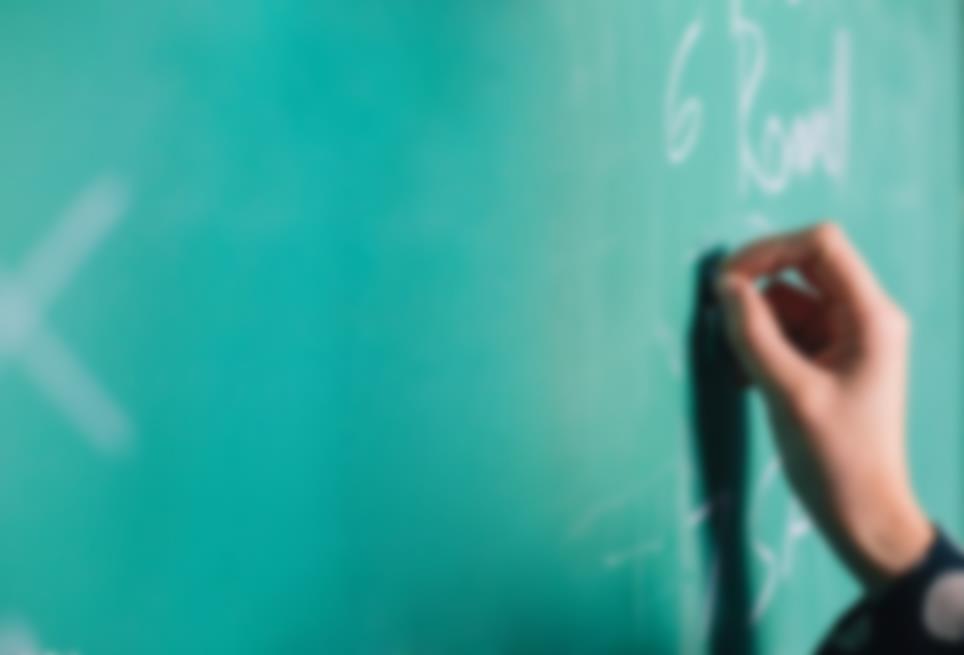 第一章 数据库概述
数据库应用技术
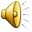 01  MySQL的发展过程
目 录
CONTENTS
02     数据库中的基本概念
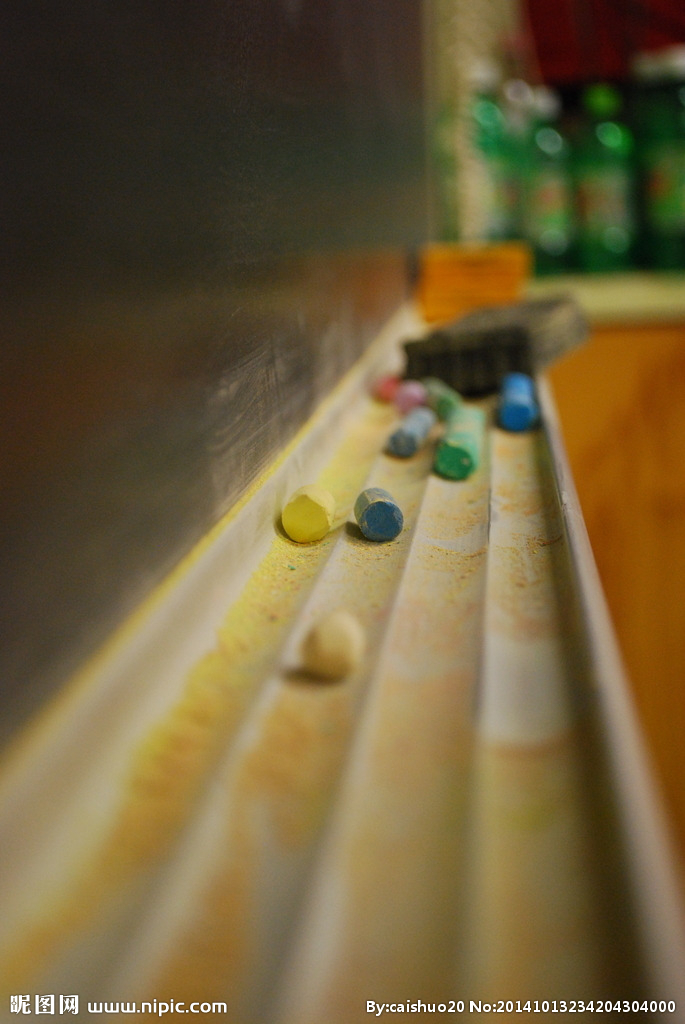 01
MySQL的发展过程
01
MySQL的发展过程
MySQL是目前非常流行的开放源代码的小型数据库管理系统，被广泛地应用在各类中小型网站中。

由瑞典MySQL AB公司开发。2008年1月MySQL AB公司被Sun公司收购，2009年，Sun公司又被Oracle公司收购。就这样，MySQL成了Oracle公司的另一个数据库管理系统。经过多个公司的兼并，MySQL版本不断升级，功能越来越完善。
01
MySQL的发展过程
由于其体积小、运行速度快、总体成本低、开放源码，许多中小型网站选择MySQL作为网站数据库管理系统。与其他的大型数据库管理系统相比，MySQL有一些不足之处，但这丝毫没有影响它受欢迎的程度。对于—般的个人用户和中小企业来说，MySQL提供的功能已绰绰有余。
01
MySQL的特点
（1）可移植性强
（5）提供多种存储引擎
（2）运行速度快
（6）功能强大
（3）支持多平台
（7）安全性高
（4）支持多种开发语言
（8）价格低廉
[Speaker Notes: 课本第一页]
01
MySQL的特点
MySQL为用户提供了两个版本
（1）免费的MySQL Community Server（社区版）
（2）付费的MySQL Enterprise Server（企业版）。

一般用8.0的版本比较稳定
[Speaker Notes: 课本第一页]
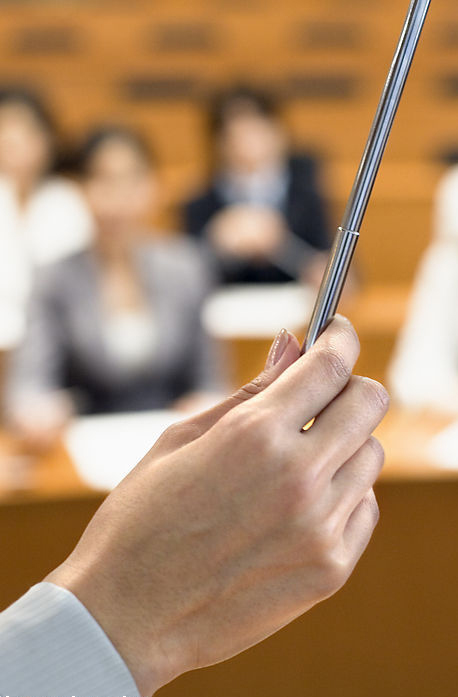 02
数据库中
的基本概念
02
数据库中的基本概念
1、数据
       数据（Data）是描述客观事物的符号，可以是文字、数字、图形、图像等，经过数字化后存入计算机。数据是数据库中存储的基本对象。
02
数据库中的基本概念
2、数据库
	数据库（Database，DB）即存储数据的仓库，是长期存储在计算机内的、可供不同用户共享的、按照一定结构组织在一起的相关数据的集合。本质是一个文件系统，保存了一系列有组织的数据。数据库由数据库管理系统（DBMS）统一管理，任何数据访问都是通过数据库管理系统来完成的。
02
数据库中的基本概念
3、数据库管理系统：
   数据库管理系统（Database Management System，DBMS）是一种用于建立、使用和维护数据库的软件。
负责对数据库进行统一管理和统一控制的系统软件。 
用户对数据库的任何操作都是通过它来完成的。
作为用户和数据库之间的桥梁，数据库管理系统在整个数据库系统中处于核心地位。 
主要功能：
数据定义功能（DDL）、数据操纵功能（DML）、
数据查询功能（DQL）、数据控制功能（DCL）
02
数据库中的基本概念
4、数据库类型
   常用的关系型数据库MySQL、SQL Server 、Oracle 、Access
   非关系型数据库：MongoDB、Redis、Hbase
02
数据库中的基本概念
5、数据表：
   描述一类事物的一组描述信息，包括 1个或多个方面的信息
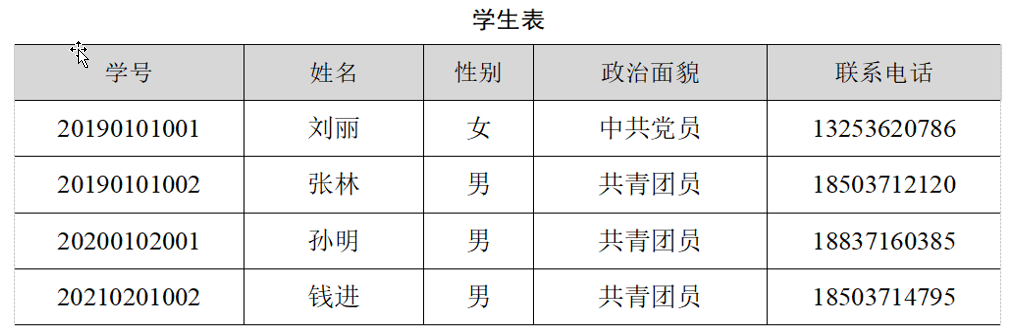 02
数据库中的基本概念
6、字段
	把表中的每一行叫做一个“记录”（或元组）
	表的每一列叫做数据表中的字段（或属性）
02
数据库中的基本概念
7、主键与外键
	键（Key）：在二维表中，唯一标识某一条记录，又称为关键字、码。
例如，学生的学号具有唯一性，学号可以作为学生实体的键。而学生姓名可能存在重名，不适合作为键。
02
数据库中的基本概念
7、主键与外键
主键
（Primary Key）
主键
（Primary Key）
外键
（Foreign Key）
02
数据库中的基本概念
8、对关系（表）限定
（1）关系中的每个分量都必须是不可再分的最小属性。
（2）表中列的数据类型是固定的，即列中的每个分量都是同类型的数据，来自相同的值域。
（3）不同列的数据可以取自相同的值域，每个列称为一个属性，每个属性有不同的属性名。
（4）关系表中的顺序不重要，即列的次序可以任意交换，不影响其表达的语义。
（5）行的顺序也不重要，交换行数据的顺序不影响关系的内容。
（6）同一个关系中的元组不能重复，即在一个关系中任意两个元组的值不能完全相同。
02
数据库中的基本概念
9、完整性约束

为了保证数据库中数据的正确性和相容性，需要对关系模型进行完整性约束。完整性通常包括实体完整性、参照完整性和用户自定义完整性。
实体完整性
用户自定义完整性
参照完整性
02
数据库中的基本概念
9、完整性约束

实体完整性：要求关系中的主键不能重复，且不能取空值。空值是指不知道、不存在或无意义的值。
参照完整性：要求关系中的外键要么取空值，要么取被参照关系中的某个元组的主键值。
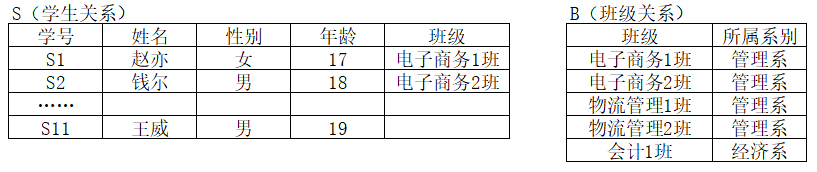 02
数据库中的基本概念
9、完整性约束

用户自定义完整性：是用户针对具体的应用环境定义的完整性约束条件，由DBMS检查用户自定义的完整性。
02
数据库中的基本概念
10、关系运算
选择（Selection）、投影（Projection）
选择是在一个关系中将满足条件的元组找出来，即水平方向筛选。
投影是在一个关系中去掉不需要的属性，保留需要的属性，即垂直方向筛选。
02
数据库中的基本概念
10、关系运算
选择（Selection）、投影（Projection）
选择操作： 表示在关系R中查找学号为1的学生。
投影操作：表示在关系R中查找学号和学生姓名。
02
数据库中的基本概念
10、关系运算
连接（Join）
连接是在两个关系的笛卡尔积中选取属性间满足一定条件的元组。

等值连接：是在R和S的笛卡尔积中选取A、B属性值相等的元组。
自然连接：是一种特殊的等值连接，要求R和S必须有相同的属性组，进行等值连接后再去除重复的属性组。
02
数据库中的基本概念
10、关系运算
连接（Join）
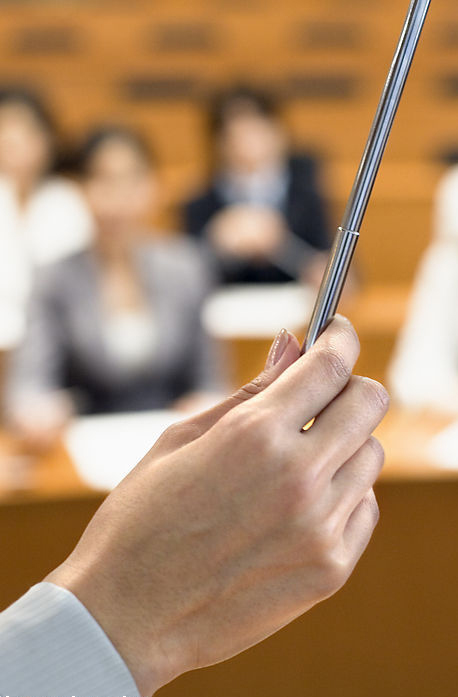 03
本章小结
03
本章小结
1、MySQL的发展过程
2、MySQL的特点
字段
数据
主键与外键
数据库
3、数据库中的基本概念
对关系的限定
数据库管理系统
数据库类型
完整性约束
数据表
关系运算
04
作业
1、关系数据库的数据完整性约束包括哪几种？它们是如何实现的？
2、什么是主键约束？什么是唯一性约束？两者的区别是什么？
[Speaker Notes: 运用本节课所学知识分析出版社信息表和图书信息表（课本P45页）两个表的字段类型和长度，以及约束条件，写在作业纸上上交给学委，并拍照传到QQ群里，命名方式为班级_学号_姓名]
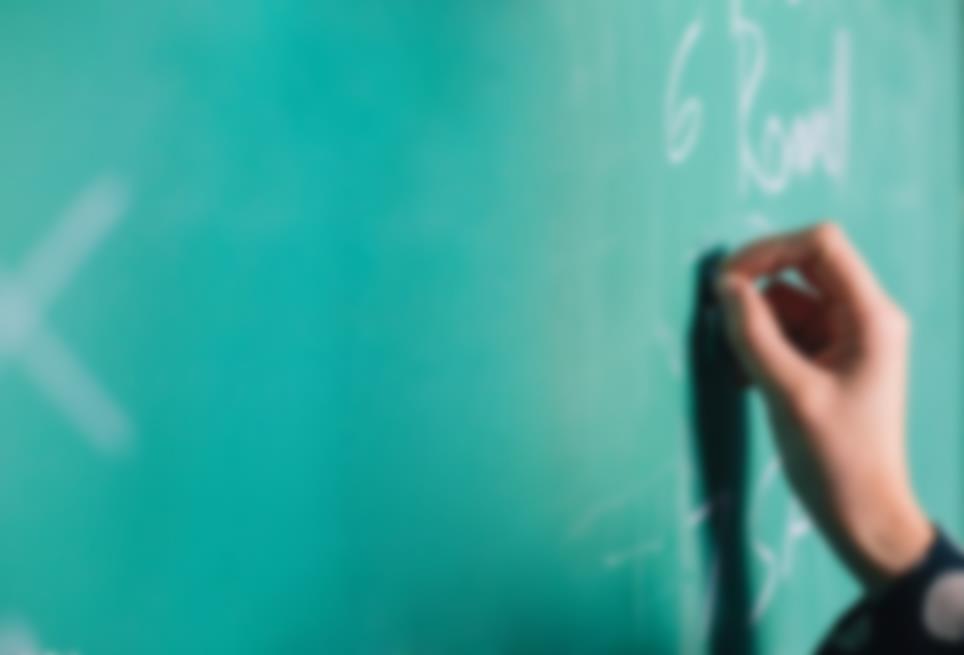 THANK YOU！
谢谢欣赏